Exigences HSE pour les opérations de chargement et déchargement des camions et des wagonsREGLE HSE GROUPE (CR-GR-HSE-431)
SYNTHÈSE

La présente règle définit les exigences HSE minimales pour la gestion des risques lors des opérations de chargement et de déchargement de marchandises dangereuses ou non, de ou à partir de camions et wagons, réalisées sur des aires et des postes de chargement / déchargement.
CR-GR-HSE-431
Contexte :
4,3 Millions de chargements/an;  12 Millions de déchargements/an. 
diversité des marchandises ou objet chargés. 
Définition de 13 exigences, regroupées en 4 thèmes :
analyse des risques & procédure ;
information & formation ;
mise en œuvre ;
audits. 
Remplacement des documents :
DIR-SEC-14 - Opération de chargement/déchargement route et fer ;
REG-GR-SEC-031 - Procédure de contrôle avant chargement des camions citernes d’hydrocarbures liquides et de GPL ‟Safe to Load” ;
Aucune règle définit pour le MS.
Date de publication dans REFLEX : 02/10/2020
Date d’application : 02/04/2021
Champ d’application
Concerne les opérations de chargements/déchargements sur une aire permanente ou un poste dédié : 

de tous types de camions et wagons (benne, citerne, plateau, etc… ) ;
de tous types de matières/marchandises dangereuses ou non, objets (sauf marchandises de type courriers ou colis postaux) ;
effectués sur des sites opérés (sauf les chantiers de construction) ; 
de camion opéré et/ou contracté de plus de 6 mois effectués sur des sites non opérés.
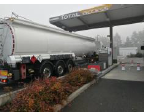 NOUVEAU
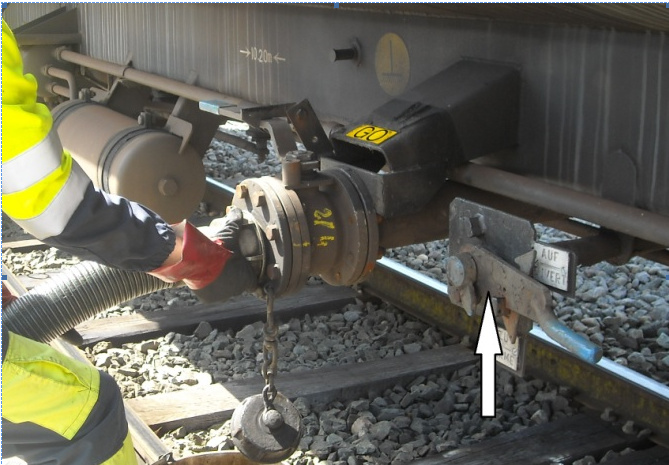 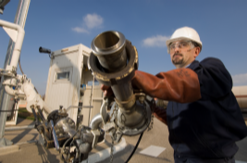 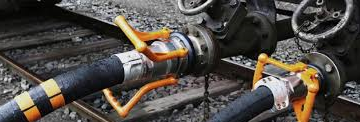 Champ d’application
Les exigences de cette règle s’exercent en fonction des types de véhicules et de la nature des marchandises.

En plus de la description textuelle, des pictogrammes sont ajoutés le cas échéant pour préciser le champ d’application :
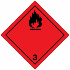 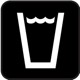 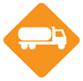 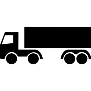 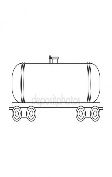 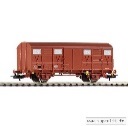 Une exigence qui n’est pas précédée par un pictogramme s’applique à toutes les opérations visées par l’objet de la règle.
REVUE DES EXIGENCES
Pas de changement
REVUE DES EXIGENCES
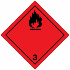 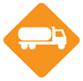 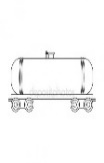 Exigence déjà existante mais précisions des mesures de maitrises de risques requises dans l’annexe 1
Pas de changement
REVUE DES EXIGENCES
NOUVEAU
Nouvelle exigence pour le MS (formalisation de l’information des consignes de sécurité aux membres de l’équipage).
REVUE DES EXIGENCES
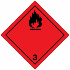 NOUVEAU
NOUVEAU
Exigence déjà existante avec une nouvelle précision sur la périodicité des formations de 5 ans.
REVUE DES EXIGENCES
Pas de changement
REVUE DES EXIGENCES
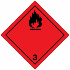 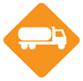 NOUVEAU
Nouvelle exigence pour le MS
REVUE DES EXIGENCES
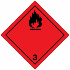 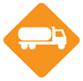 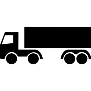 NOUVEAU
Nouvelle exigence pour le MS car le Safe to Load concerne dorénavant la totalité du transport de marchandises dangereuses (citerne ou colis) dans les pays à risques routiers élevés.
REVUE DES EXIGENCES
Pas de changement
REVUE DES EXIGENCES
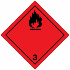 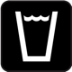 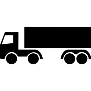 Exigence déjà existante avec des précisions concernant les points de contrôles obligatoires.
REVUE DES EXIGENCES
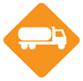 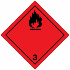 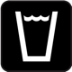 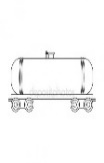 NOUVEAU
Nouvelle exigence pour le MS car des mesures minimales de maitrise des risques pour l’accès au dôme de la citerne sont maintenant définies en fonction du type d’opération.
REVUE DES EXIGENCES
Pas de changement
REVUE DES EXIGENCES
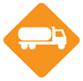 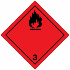 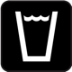 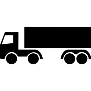 NOUVEAU
Nouvelle exigence pour le MS